Роботу виконали
 учениці 9-Б класу 
Шепетівського НВК№1
Столярчук Віра і Михайлова Галина
Імунітет
Ілля Ілліч Мечников
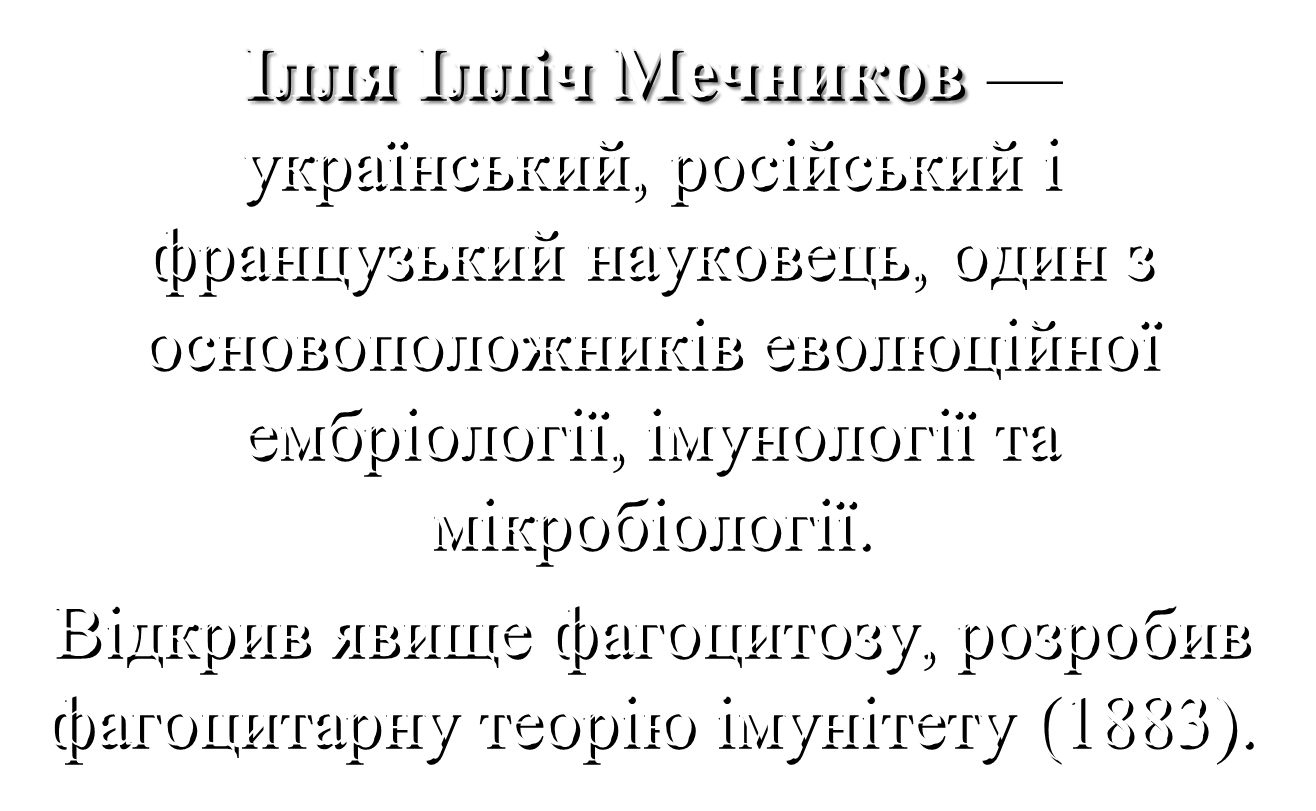 Фагоцитоз
Фагоцито́з (від грец. φάγος «пожирач» і грец. κύτος «оболонка, вмістище, клітина») — активне захоплення і поглинання мікроскопічних сторонніх об'єктів (бактерії, фрагменти клітин) і твердих частинок одноклітинними організмами або деякими клітинами багатоклітинних тварин і перетравлення їх. Фагоцитоз складається з послідовних стадій: наближення об'єкта фагоцитозу фагоцита, атракції — розташування об'єкта на поверхні фагоцитуючої клітини, поглинання і перетравлення.
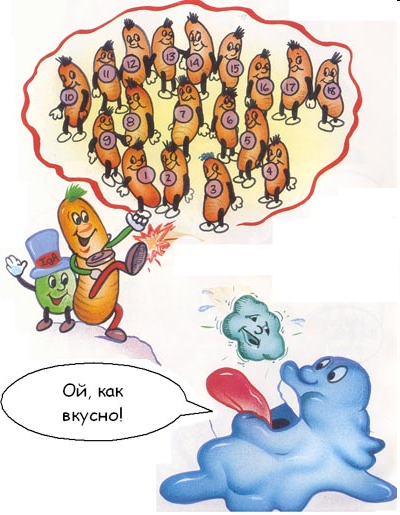 Механізм імунітету
Фагоцитоз- захоплення і перетравлювання бактерій.
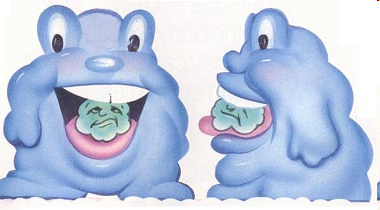 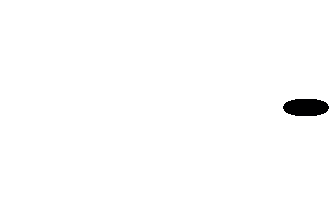 Імунітет
Імуніте́т (з латин. вільний, захищений) — це сукупність захисних механізмів, які допомагають організму боротися з чужорідними чинниками: бактеріями, вірусами, сторонніми тілами тощо. Здатність живих організмів протистояти дії агресивних агентів, зберігаючи свою цілісність і біологічну індивідуальність.
Імунітет
Клітинний
Гуморальний
(фагоцитоз)
(антитіла)
В - лімфоцити, 
що розпізнають
антиген
Т - клітини
   - кілери
Клітинний  імунітет
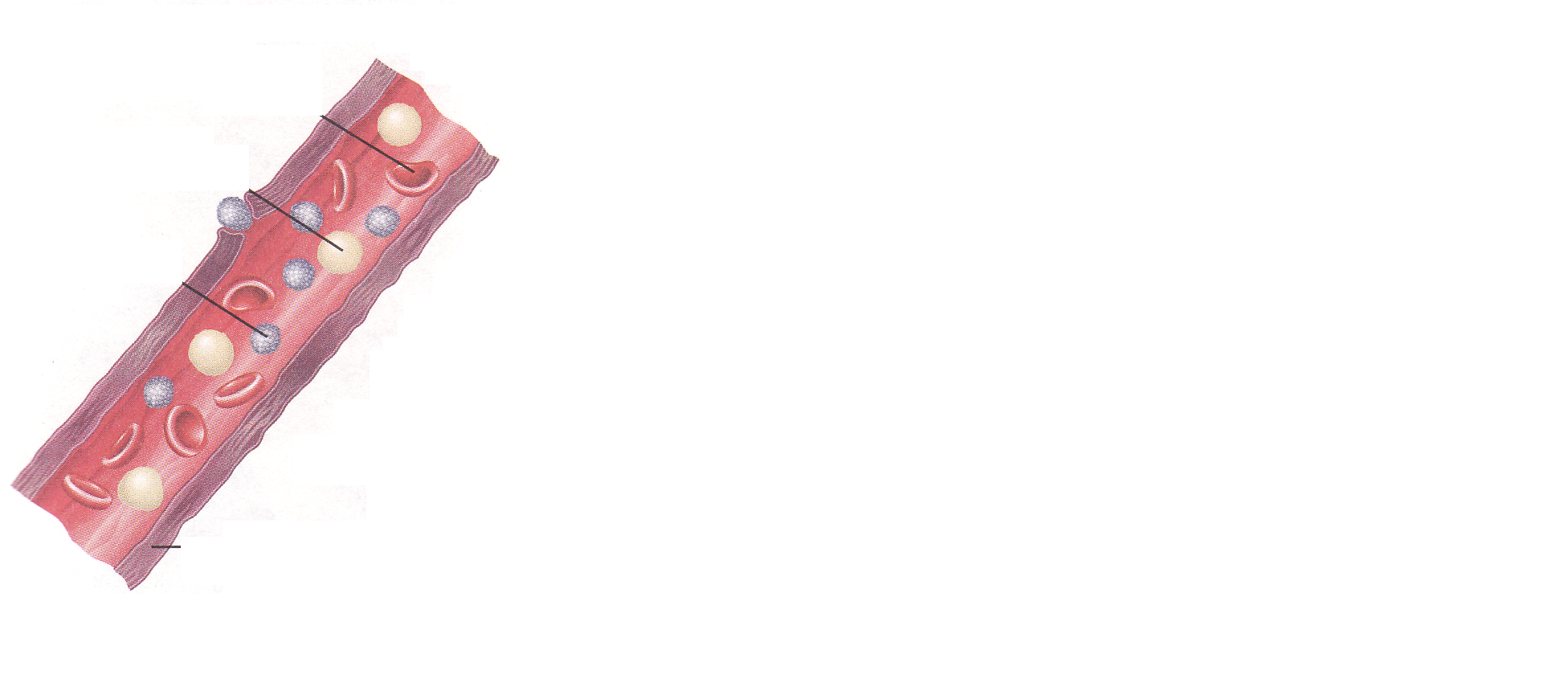 еритроцит
лейкоцит
бактерія
Кровоносна судина
Центральна іммунна система
Утворюються лімфоцити:
 в червоному кістковому мозку -  В -лімфоцити, а в тимусі - Т-лімфоцити. 
Т- і В- - лімфоцити переносяться кров’ю в периферичні органи, де дозрівають і виконують свої функції.
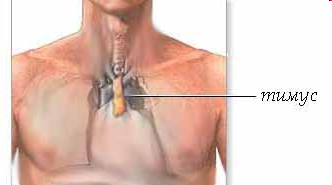 Органи імунної системи людини
Периферична імунна система
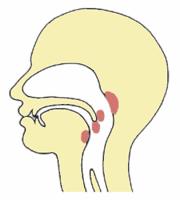 Мигдалини розміщені кільцем в слизовій оболонці глотки, оточують місце входу в організм повітря та їжі.
Лімфатичні вузли  розміцені на межі з внутрішнім середовищем - в слизових оболонках дихальних шляхів, стравоходу, сечовидільних та статевих канальців, а також в шкірі.
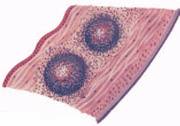 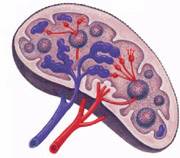 В селезінці лимфоцити роспізнають чужорідні тіла в крові, що «фільтруються» цим органом.
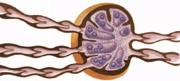 В лимфатичних вузлах «фільтруєтся» лімфа.
Набутий
(активний)
Вроджений
(пасивний)
природний
Успадковується
дитиною 
від 
матері
З’являється
після інфекційної
хвороби
ВИДИ
ІМУНІТЕТУ
Пасивний
Штучний
Активний
З’являється  при дії
лікувальної сироватки
З’являється після вакцинації
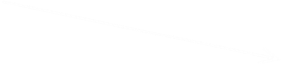 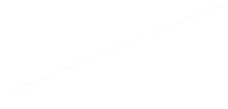 Природний імунітет
(набутий)
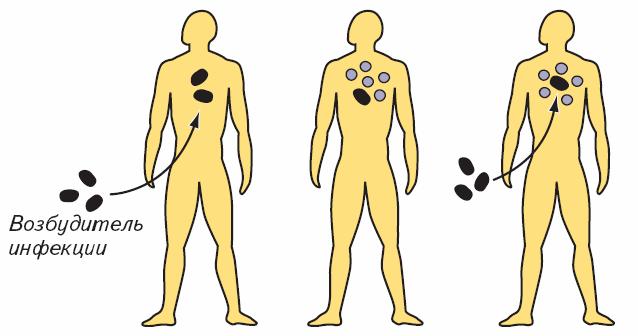 збудник
інфекції
Інфікування стимулює утворення антитіл
Штучний імунітет
(активний)
збудник
інфекції
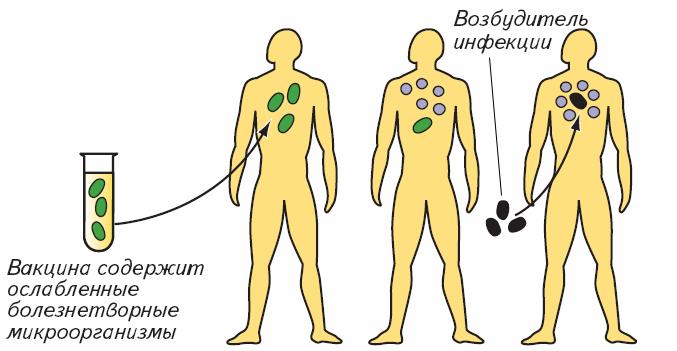 вакцина,
ослаблені 
патогени
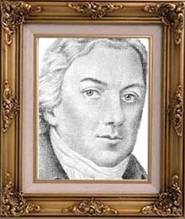 Вакцинація
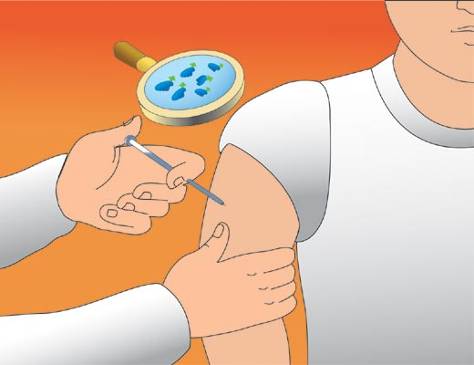 Вакцинацію (від лат. «vassa» - корова) увів в практику в 1796 році англійський лікар Едуард Дженнер, зробивши перше прививку «коров’ячої віспи» 8-річному хлопчику Джеймсу Фіпсу.
Вакцини
Вакцини (лат. vacca — корова) — препарати, що складаються з ослаблених, вбитих збудників хвороб чи продуктів їхньої життєдіяльності. Ці специфічні речовини дістали назву від противіспяного препарату, виготовленого з вірусу коров'ячої віспи. Метод щеплень за допомогою вакцин називають вакцинацією, або імунізацією.
Природний імунітет
(вроджений)
антитіла
матері
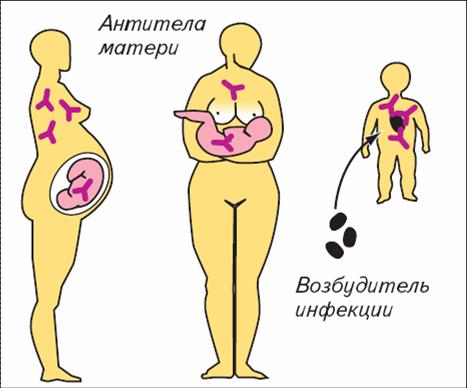 збудник
інфекції
Материнські антитіла через плаценту потрапляють у плід або передаються немовляті з молоком матері
Штучний імунітет
(пасивний)
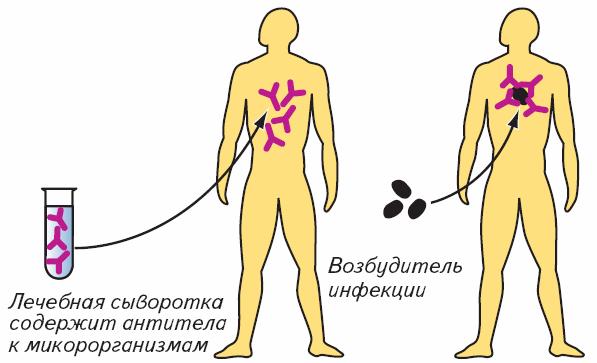 збудник
інфекції
сироватки
готові захисні 
речовини
(антитіла)
Тимчасовий імунітет дорослого
Особливістю
імунної системи 
є - здатність її
головних клітин - лімфоцитів -
розпізнавати
генетично "своє" і "чуже"
Т-лімфоцити
Клітинний 
імунітет
Т-лимфоцити
(утворюються в кістковому мозку, дозрівають в тимусі).
Т- кіллери
(убивці)
Збільшення кількості Т-клітин
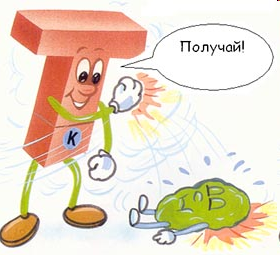 Т- клітини пам’яті. Існують багато років. При потребі швидко мобілізуються
Знищений мікроорганізм
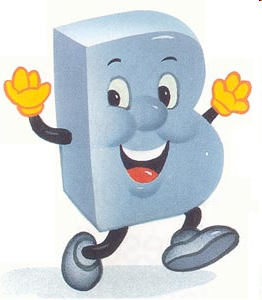 В-лімфоцити
Гуморальний імунітет
Плазматичні клітини
В-лимфоцити
(утворюються  в кістковому мозку, дозрівають в лімфі).
Дія антигена
Набутий імунітет
Клітини пам’яті
Твій захист  в твоїх руках!
Ми обираємо ЖИТТЯ!